Plattformregulierung: Stand und Entwicklungsperspektiven
Prof. Dr. Tobias Gostomzyk
Hamburg, 12. Juni 2013
Überblick
Welche tatsächlichen Herausforderungen?
Novellierungsbedarf des geltenden Rechts? 
Plattform, EPG und Portal als unscharfe Begriffe
Notwendigkeit des Konzepts eines Medienkollisionsrechts?
Zusammenfassung
I. Welche tatsächlichen Herausforderungen?
Ausgestaltung der Such- und Empfehlungssysteme
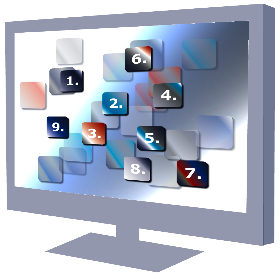 Ausgangspunkt: Einführung      hybrider Systeme
 Relevanz: Ausgestaltung       von EPG und Portalen,      insbesondere ihrer Benutzer-   oberflächen
Software (und Hardware) der Endgeräte bestimmt Gestaltung der Benutzeroberfläche auf Endgeräten
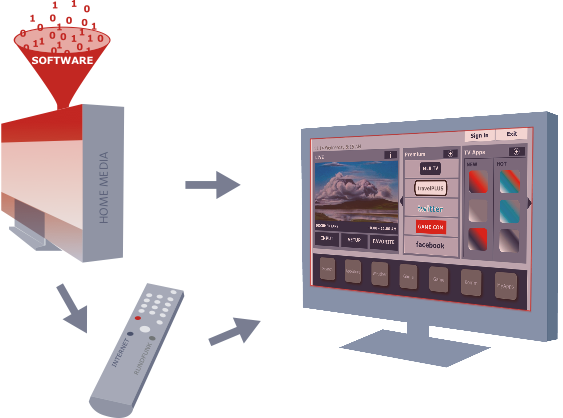 Bildintegrität der Rundfunkinhalte/Signalschutz
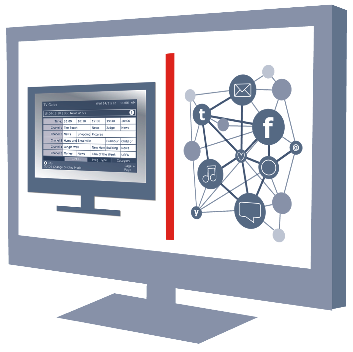 II. Novellierungsbedarf des Rechts?
Forderungen des Rundfunks an die Länder (auszugsweise)
Gewährleistung eines diskriminierungsfreien und chancengleichen Zugangs
Gewährleistungen einer diskriminierungsfreien und chancengleichen Auffindbarkeit 
Schutz der Integrität der Rundfunkinhalte
Chancengleicher und diskriminierungsfreier 
Zugang der Programmveranstalter (§ 52c RStV,
kartellrechtliches Diskriminierungsverbot)
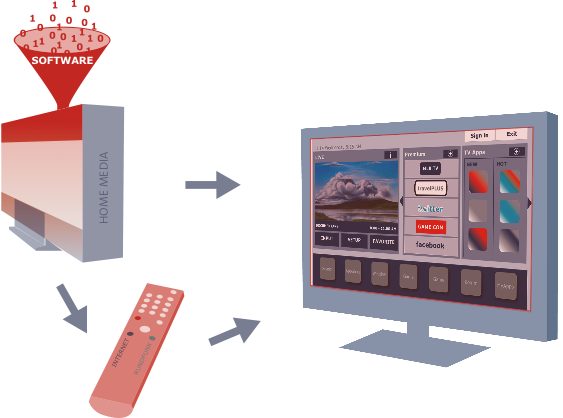 Chancengleiche und diskriminierungsfreie Ausgestaltung der Such- und Empfehlungssysteme
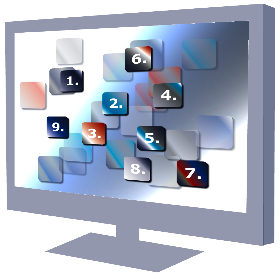 Rechtliche Anforderungen:
   Gebot kommunikativer      Chancengleichheit (must be    found)!
   Priorisierung (vom must    carry zum must list)?
Schutz der Integrität der Rundfunkinhalte
(§ 52a Abs. 3 RStV/UrhG)
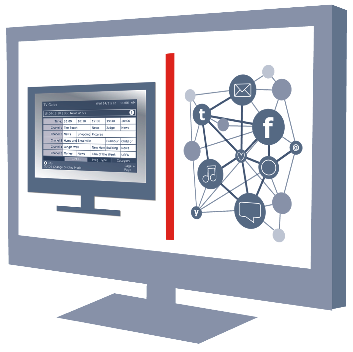 III. Plattform, EPG und Portale als unscharfe Begriffe
Plattform, EPG und Portal als unscharfe Begriffe
Anbieter einer Plattform ist gem. § 2 Abs. 2 Nr. 13 RStV, 
	„wer auf digitalen Übertragungskapazitäten oder digitalen Datenströmen Rundfunk und vergleichbare Telemedien […] auch von Dritten mit dem Ziel zusammenfasst, diese Angebote als Gesamtangebot zugänglich zu machen, oder wer über die Auswahl für die Zusammenfassung entscheidet; Plattformanbieter ist nicht, wer Rundfunk oder vergleichbare Telemedien ausschließlich vermarktet”
Plattform, EPG und Portal als unscharfe Begriffe
Voraussetzungen für Einordnung als Plattformanbieter:
(1.) Nutzung digitaler Übertragungskapazitäten oder       Datenströmen 
(2.) Zusammenfassung von Rundfunk und       vergleichbaren Telemedien 
(3.) Nicht bloße Vermarktung von Rundfunk und         vergleichbaren Medien
Plattform, EPG und Portale als unscharfe Begriffe
EPG: Elektronischer Programmführer, der detaillierte Angaben über verfügbare Rundfunkprogramme und Dienste zur Verfügung stellt
Portale: Portale in TV-Endgeräten ermöglichen den Nutzern über TV-Applikationen (TV-Apps) den Zugriff auf TV-Inhalte. 

Benutzeroberfläche: Anordnung und Funktion der Bedienelemente für den Nutzer bei Geräten und Systemen
Plattform, EPG und Portal als unscharfe Begriffe
Voraussetzungen für Einordnung als Plattformanbieter:
(1.) Nutzung digitaler Übertragungskapazitäten oder       Datenströmen (-)
(2.) Zusammenfassung von Rundfunk und       vergleichbaren Telemedien (+)
(3.) Nicht bloße Vermarktung von Rundfunk und         vergleichbaren Medien (+)
Novellierungsbedarf des Rechts?
Grenze des Plattformbegriffs:
Unsicherheit: Benutzeroberflächen von EPG und Portalen erfasst?  allenfalls analoge Anwendung
Begründung: Zwar keine Nutzung von Datenströmen, aber Zusammenfassung von Rundfunk und vergleichbaren Medien, die nicht auf Vermarktung beschränkt.
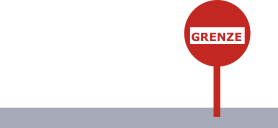 Novellierungsbedarf des Rechts?
Rechtliche Einbeziehung von Benutzeroberflächen (EPG, Portale):
1. Alternative: Erweiterung des Plattformbegriffs
2. Alternative: neue Vorschrift im RStV 
Zusätzlich: Missbrauchsaufsicht der Medienanstalten
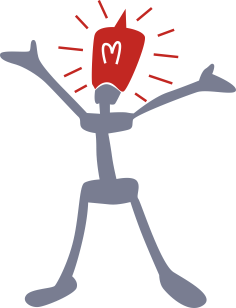 IV. Notwendigkeit des Konzepts eines Medienkollisionsrechts?
Lineares Programm ./. Nichtlineare Vernetzung
Ausgangspunkt: Einführung hybrider Systeme, die Fernsehen und Internet auf einem Gerät zusammen-bringen 
Folge: Kollision zwischen der Logik linear ausgerichteter Rundfunkprogramme und der Logik nichtlinearer Vernetzung
Trend: Auflösung von Programmstrukturen und – damit verbunden – die Fragmentierung von Öffentlichkeit  („great unbundling“)
Kollision zwischen der Logik linear ausgerichteterRundfunkprogramme und der Logik nichtlinearerVernetzung
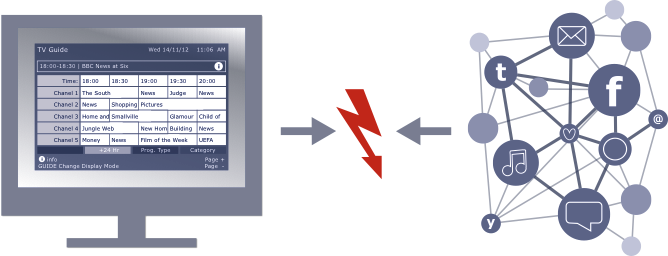 Auflösung von Programmstrukturen und – 
damit verbunden – die Fragmentierung von
Öffentlichkeit („great unbundling“)
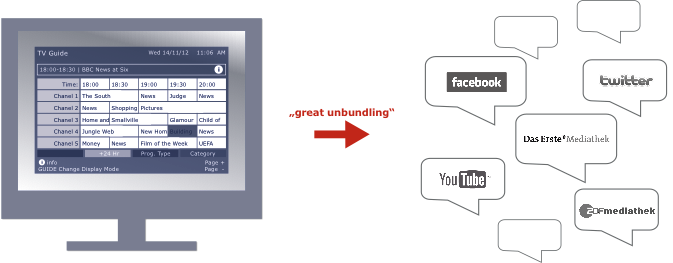 Alleine Schutz eines Geschäftsmodells?
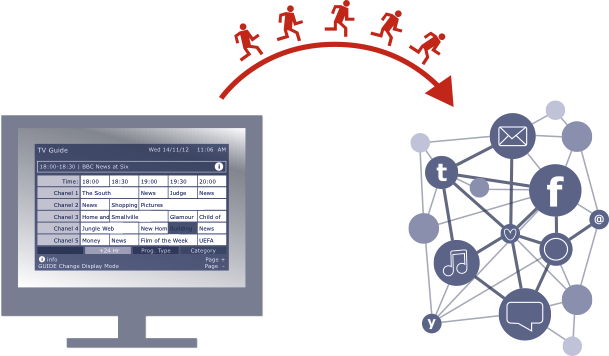 Notwendigkeit der Ausgestaltung eines
Medienkollisionsrechts?
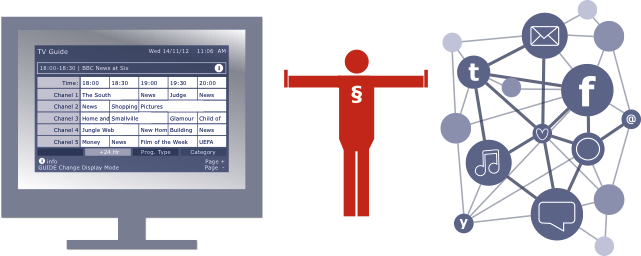 V. Zusammenfassung
Zusammenfassung
Novellierungsbedarf des geltenden Rechts?
Plattform, EPG und Portal als unscharfe Begriffe: Novellierungsbedarf des RStV!
Notwendigkeit des Konzepts eines Medienkollisionsrechts?